Artificial Intelligence for Improved MagLab Safety

Timothy Murphy, Julia Smith, Alfie Brown 
National High Magnetic Field Laboratory
 
Funding Grants: K. M. Amm (NSF DMR-2128556)
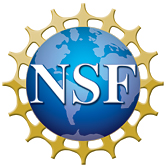 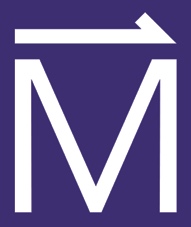 What is the finding?
A new safety reporting application leverages artificial intelligence to help the MagLab’s Environmental Heath and Safety team streamline workflows, identify risks, and analyze trends more effectively. 

Accessible from both desktop and mobile devices, this pilot app also offers anonymous reporting to MagLab employees who can use it to confidently raise concerns, fostering transparency and a strong safety-focused culture.

Why is this important? 
Using state-of-the-art AI-driven analysis, the application reveals leading indicators and categorizes reports into High Reliability Organization (HRO) principles. This enables proactive and timely preventive actions and more strategic safety decision-making focused on big picture HRO goals. 
Measurable Key Performance Indicators (KPIs), such as incident reduction rates, audit completion times, and regulatory compliance scores, are tracked and analyzed to improve performance. This innovation underscores the lab’s dedication to accessibility, continuous improvement, and building a stronger safer culture for the MagLab.

Why did this research need the MagLab? 
This app and its implementation at the MagLab is the product of a unique and multi-year partnership between the lab and faculty experts in HRO from Texas Tech University. The lab’s focus on continuous safety improvement fueled this unique collaboration and our strong safety culture made the lab an ideal test site for Moneta’s AI-based application. The Texas Tech faculty partners went on to found Moneta, a tech company focused on developing software for the safety management in industrial and healthcare institutions.
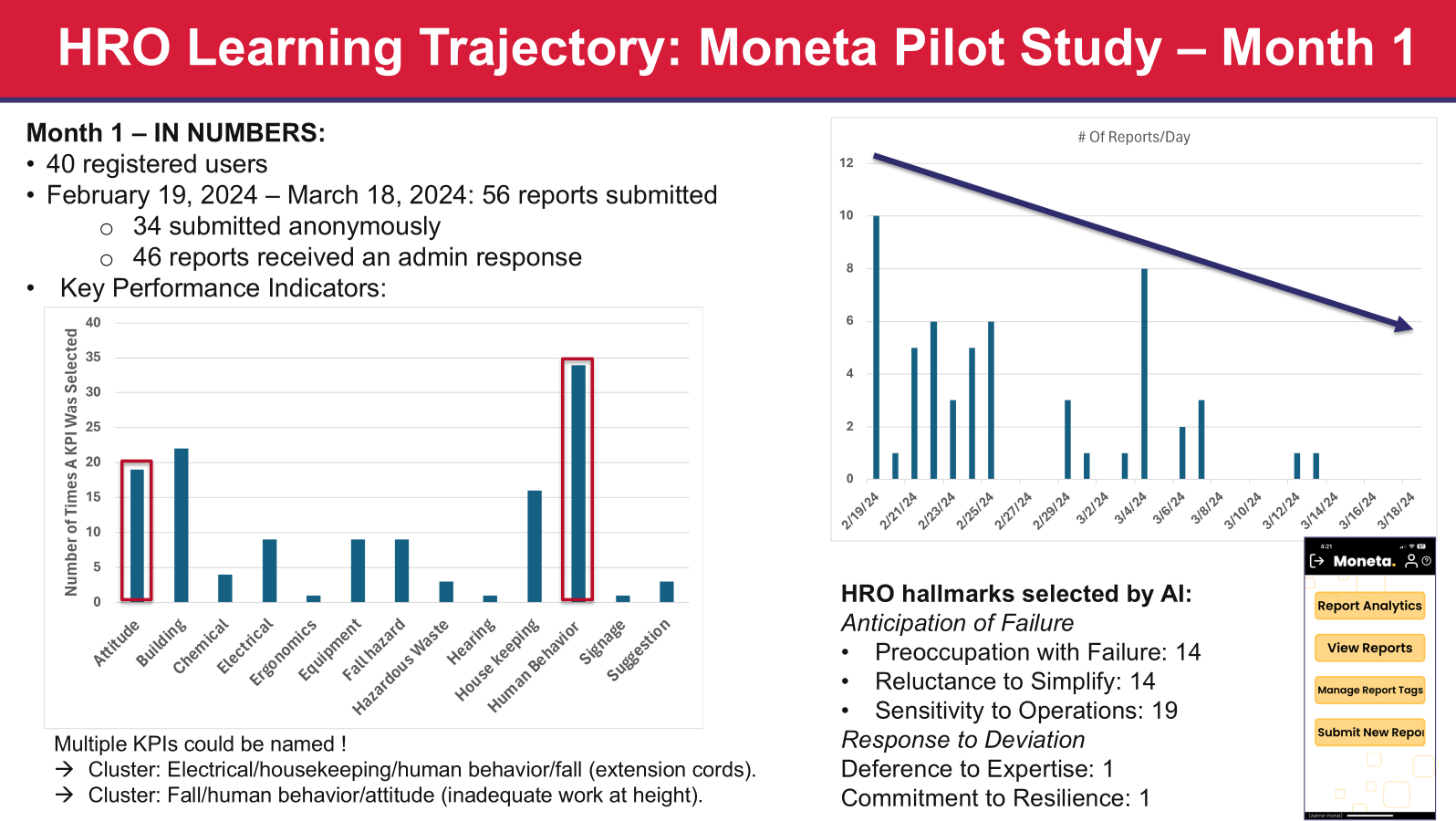 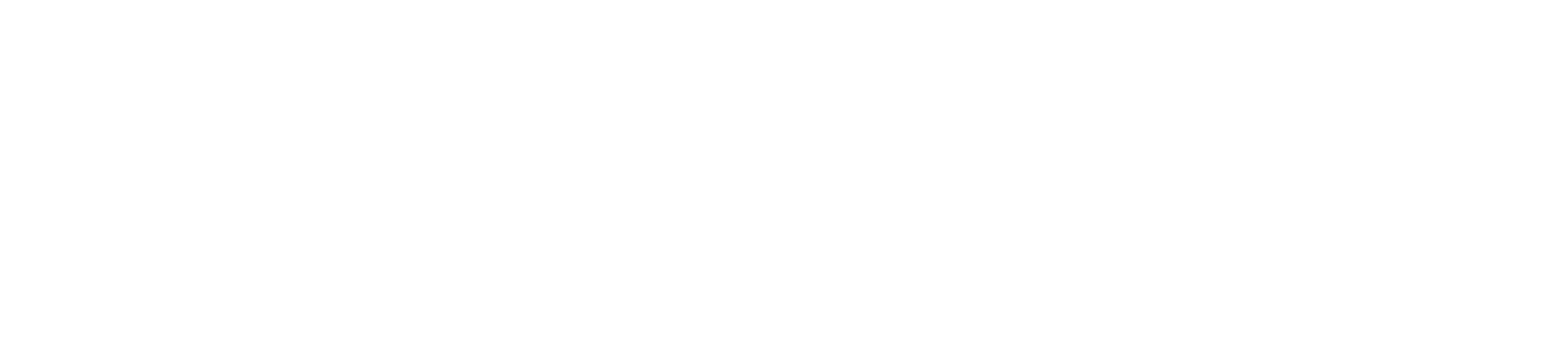 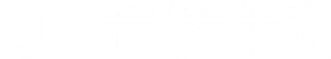 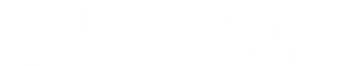